1
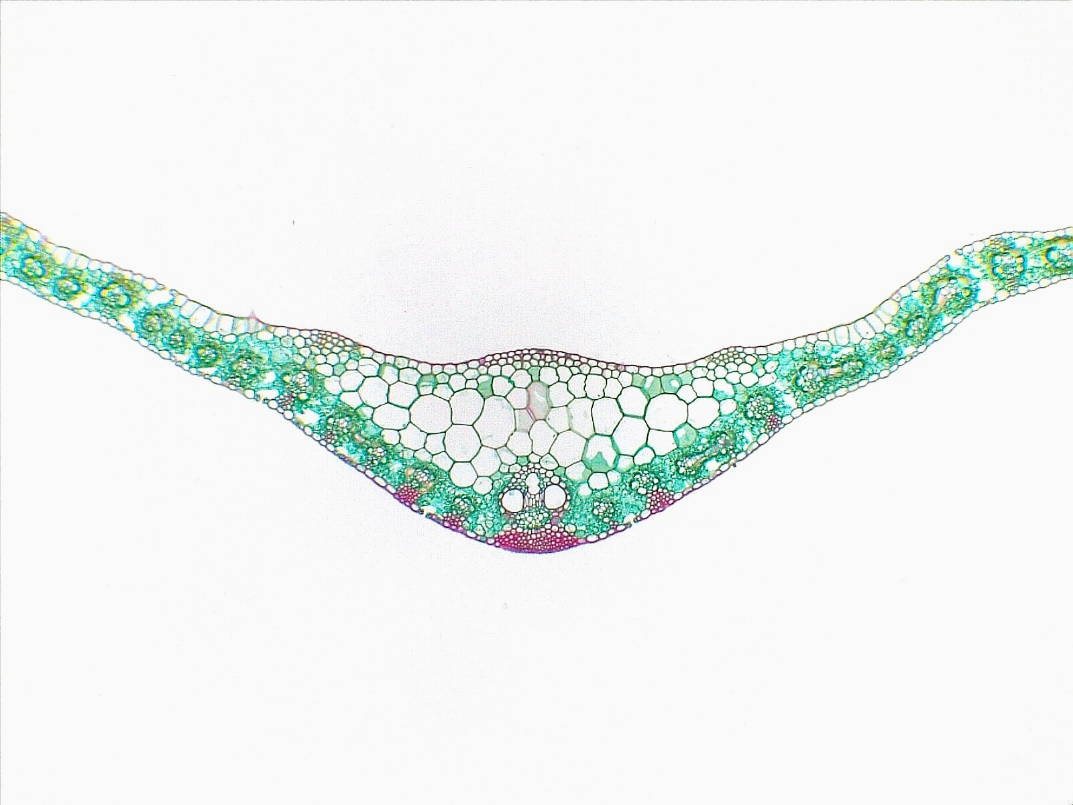 1 of 3
Monocot Leaf
Midrib region
Epidermis (adaxial)
Epidermis (abaxial)
Bulliform cell
Mesophyll
Vascular bundle
Protoxylem
Protoxylem lacuna
Metaxylem
Primary phloem
Bundle sheath cell
Sclerenchyma
Guard cell
Stoma
Substomatal cavity
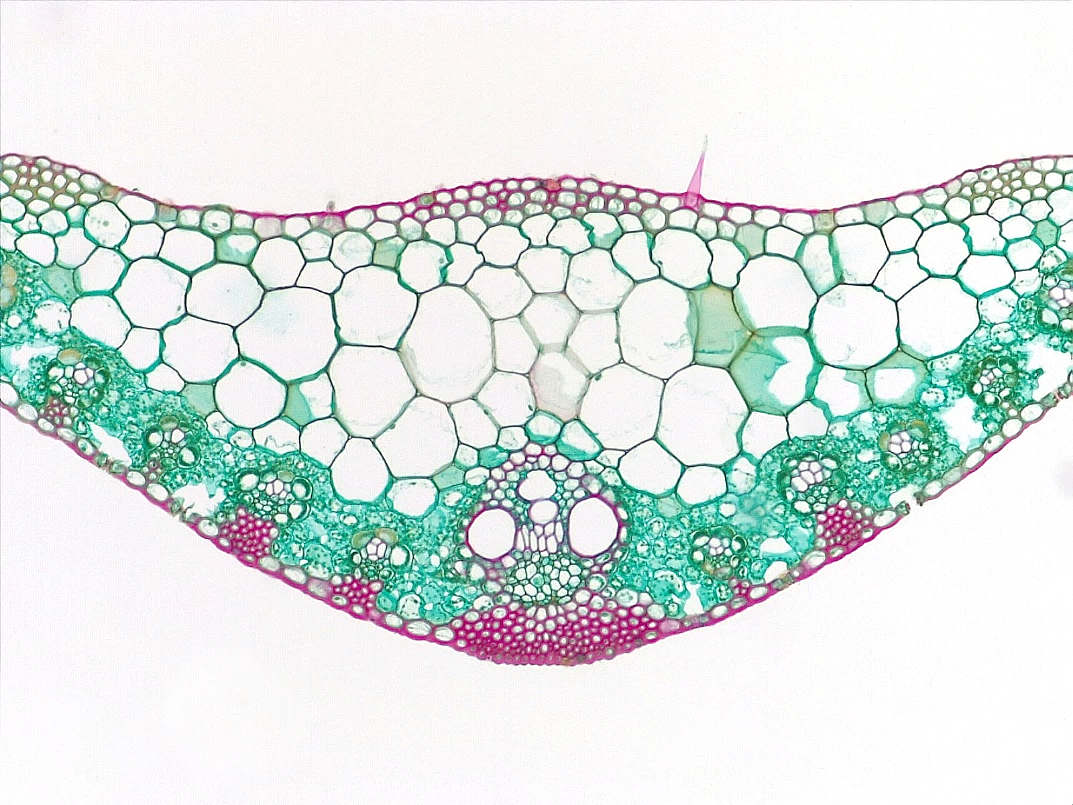 2
2
5
6
6
`
6
3
3
12
12
12
6
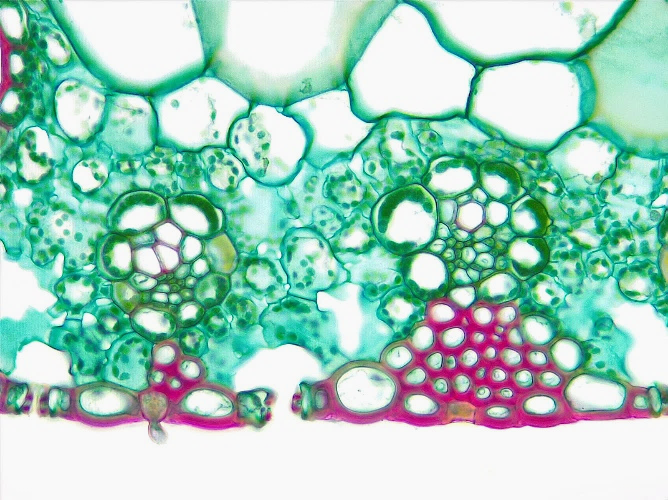 5
6
5
11
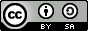 Horton Lai and Carol Wenzel.  2020
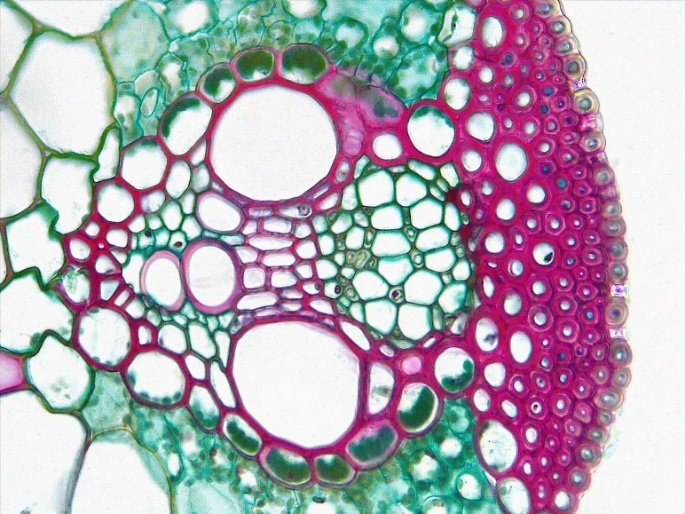 11
7
11
7
14
12
15
Transverse sections
9
9
13
3
Bar = 100 μm
10
14
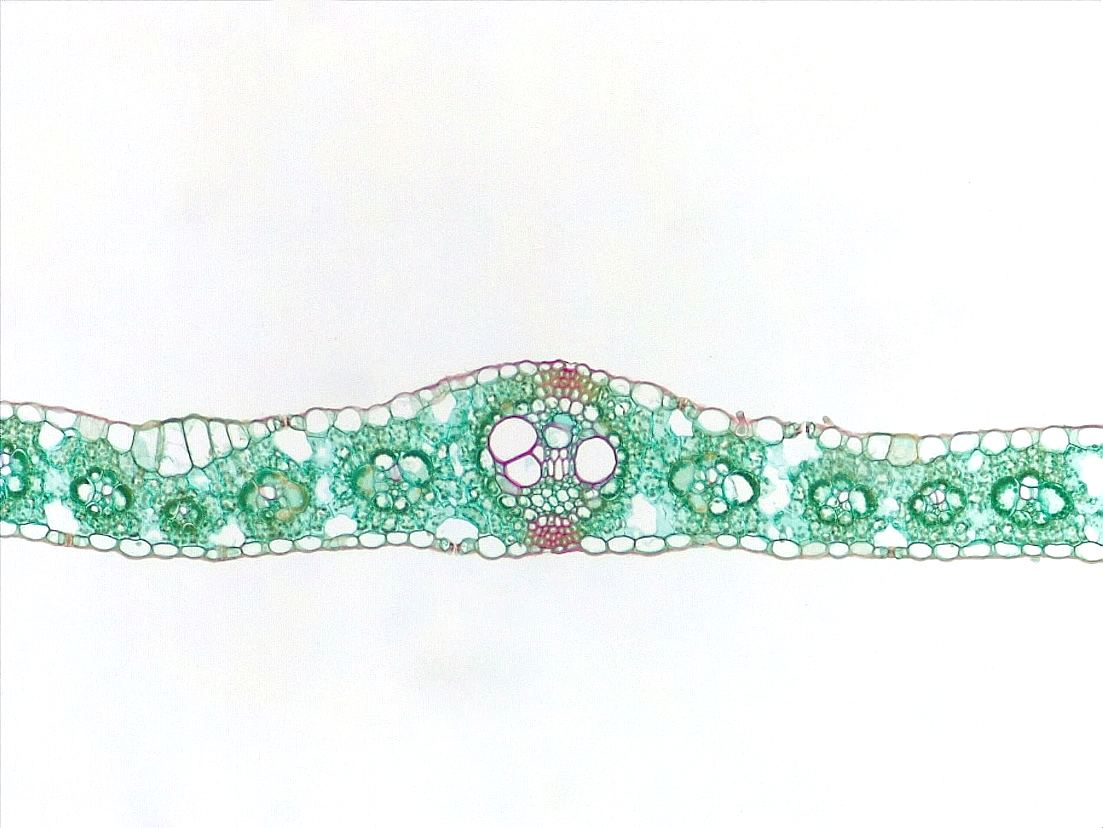 14
15
4
15
2
12
6
4
6
6
4
6
6
4
5
3
5
13
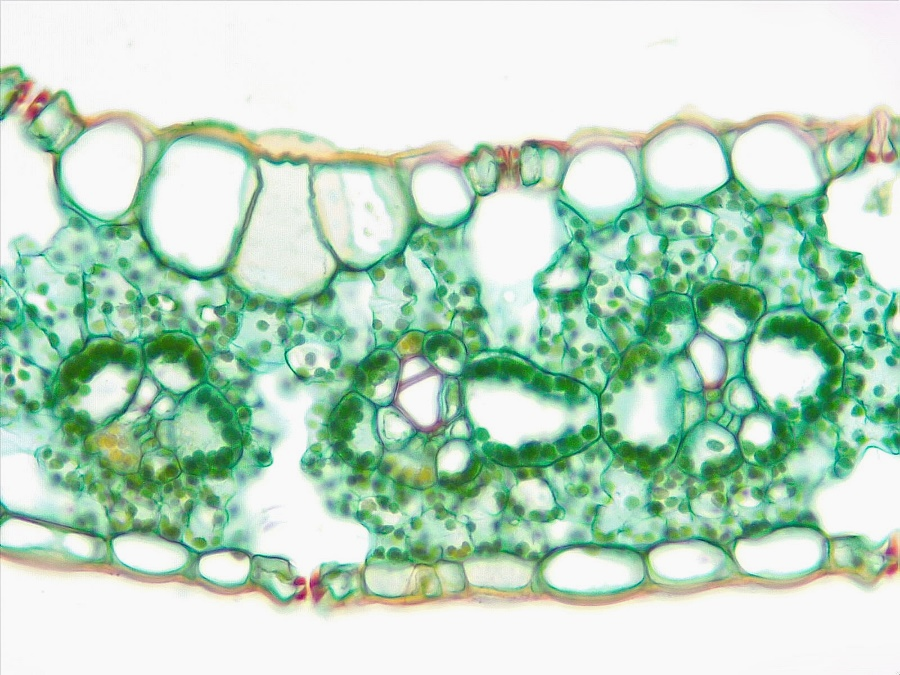 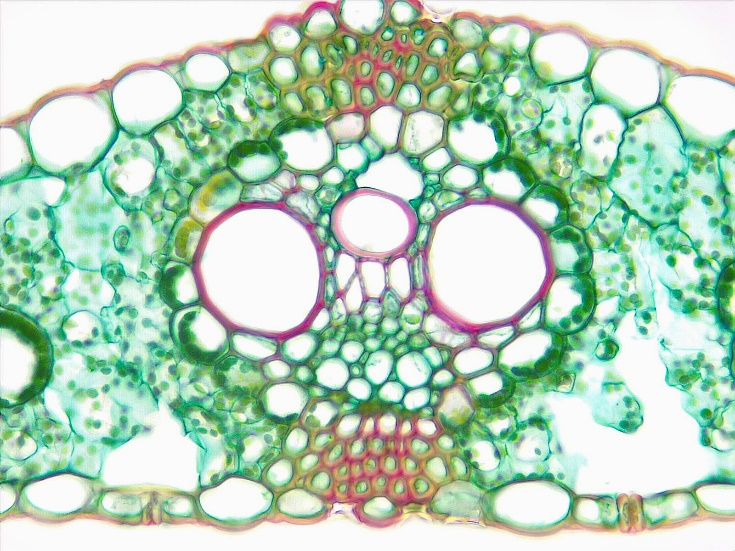 12
2
2
2
4
4
4
15
14
8
5
7
11
5
11
9
9
11
6
6
10
15
14
13
13
15
15
12
3
3
3
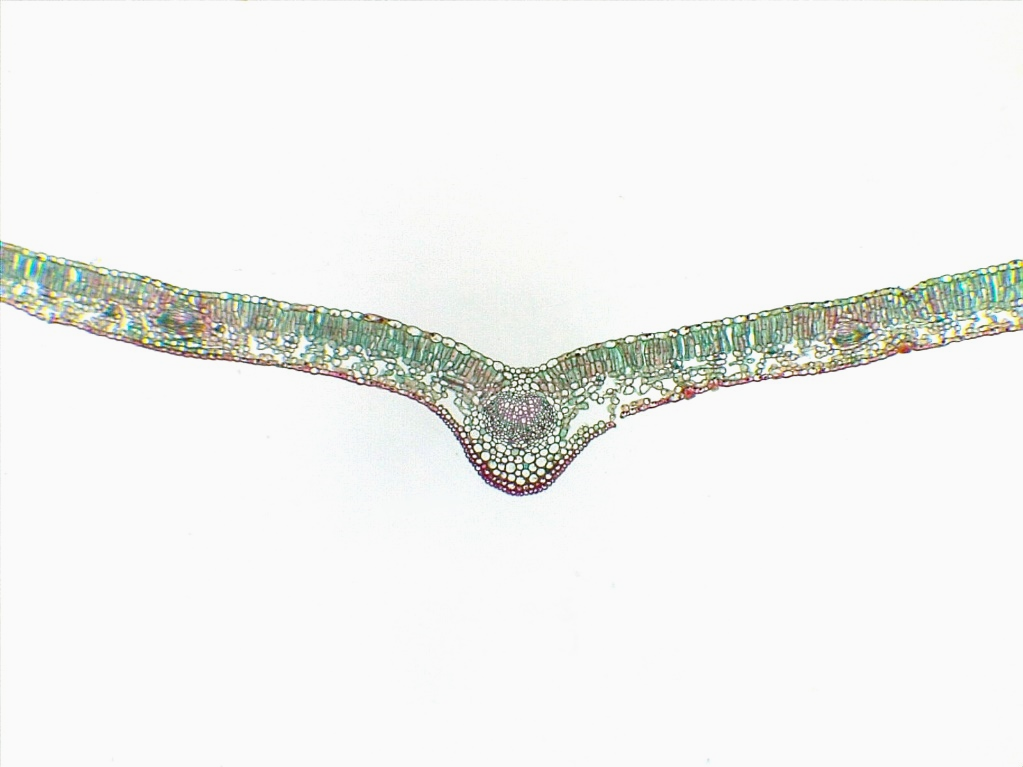 2 of 3
1
Dicot Leaf
Midrib region
Epidermis (adaxial)
Epidermis (abaxial)
Palisade mesophyll
Spongy mesophyll
Vascular bundle
Primary xylem
Primary phloem
Bundle sheath cell
Guard cell
Stoma
Substomatal cavity
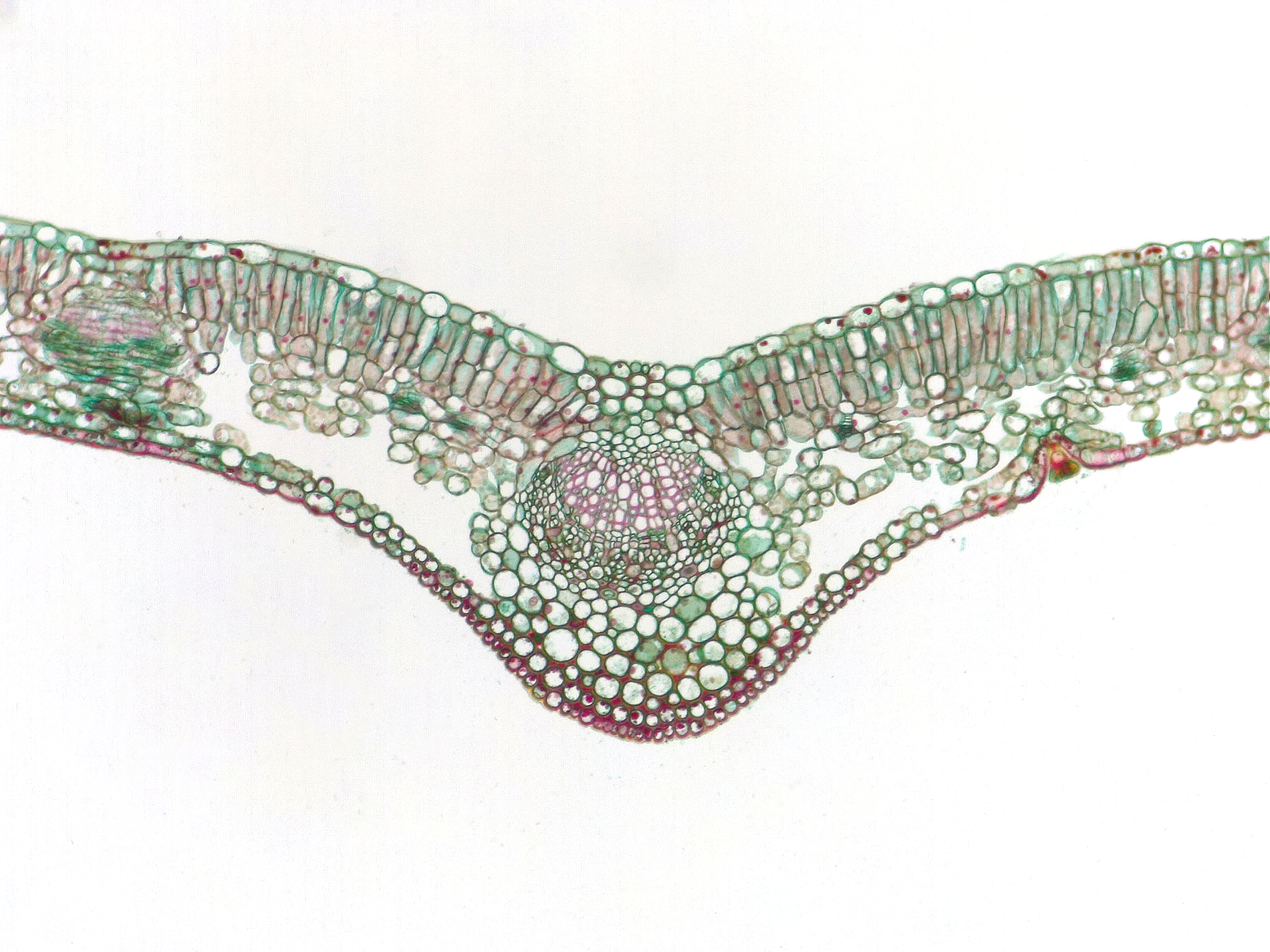 2
2
4
4
5
5
6
3
3
Transverse sections
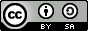 Horton Lai and Carol Wenzel.  2020
Bar = 100 μm
2
4
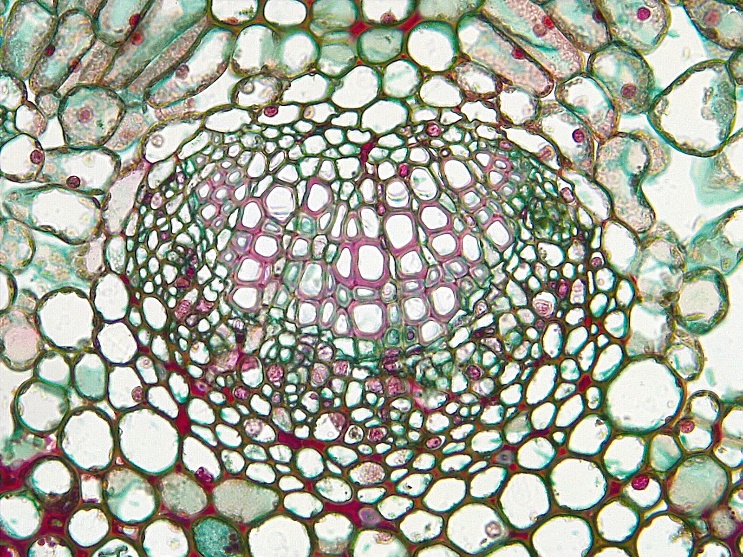 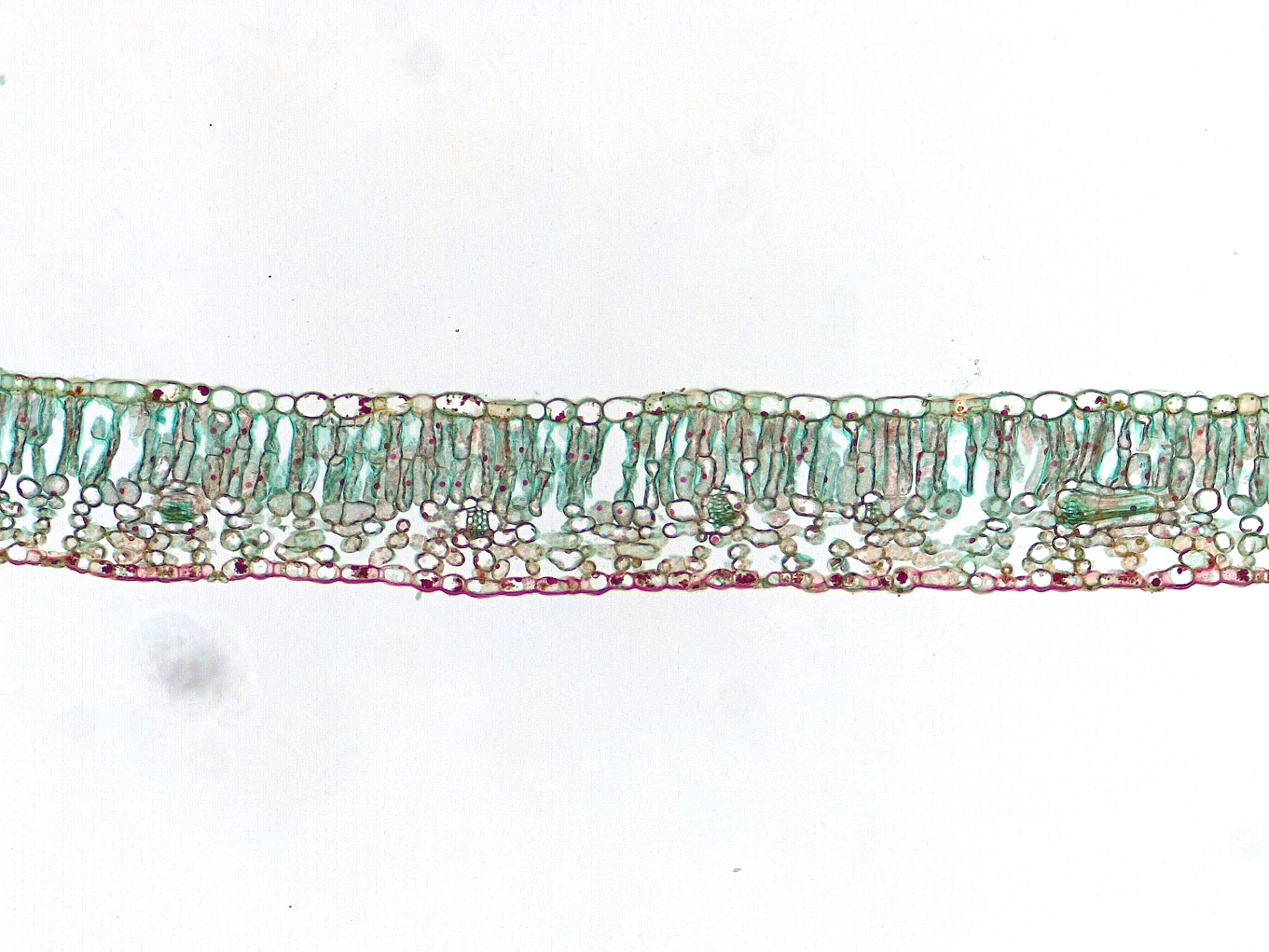 9
9
4
6
6
7
5
3
8
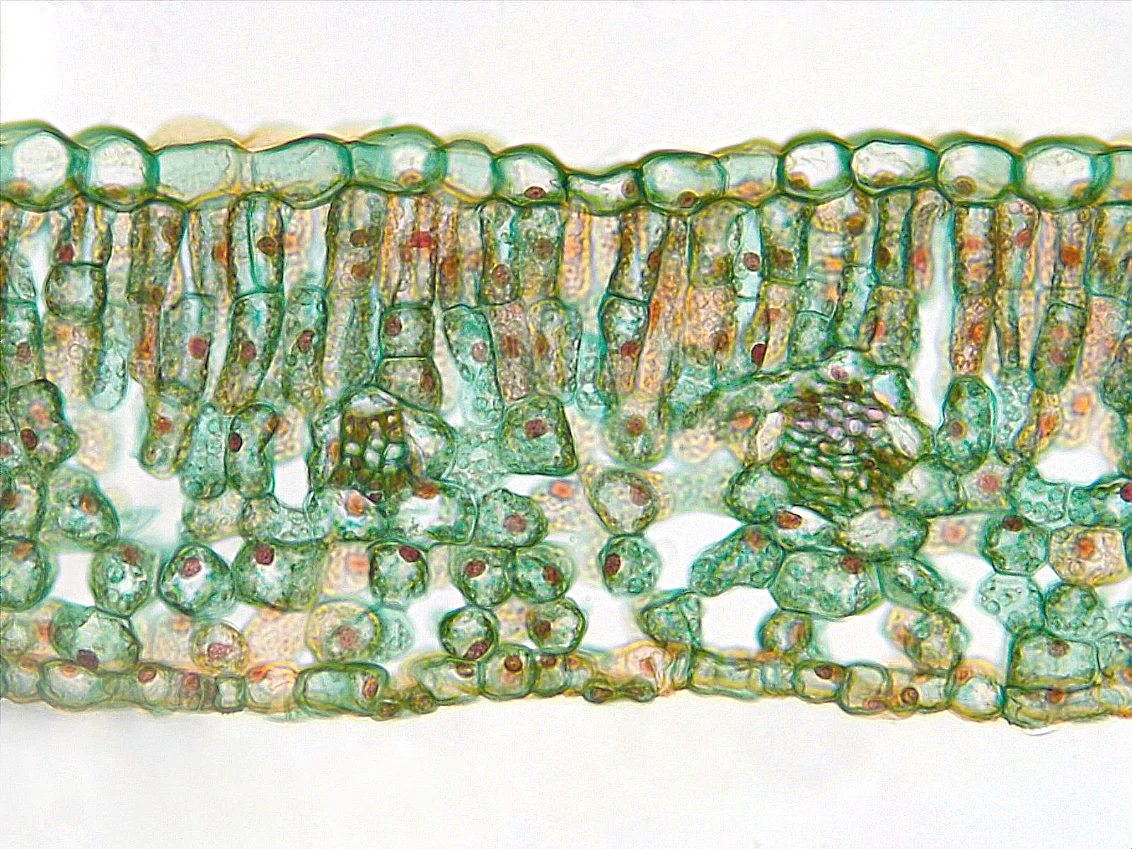 5
2
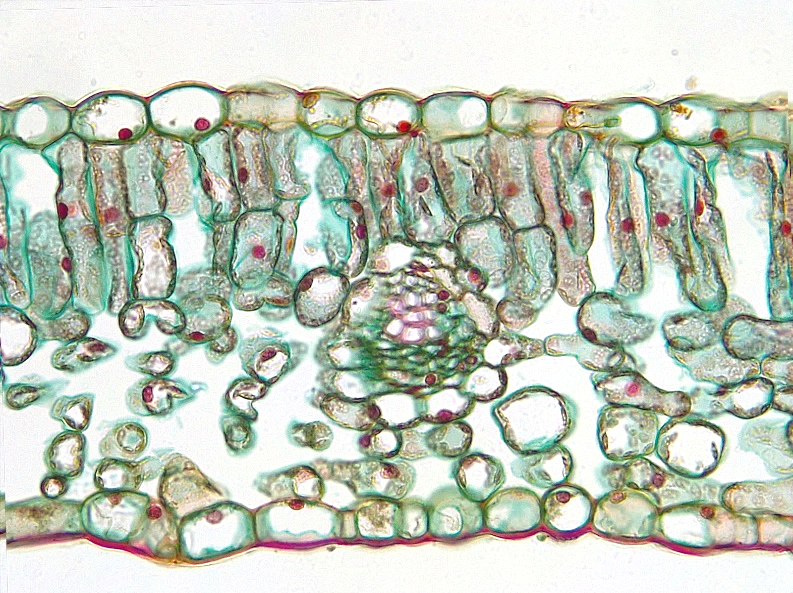 4
2
9
6
9
4
6
9
7
9
5
12
8
12
11
5
11
9
3
3
10
10
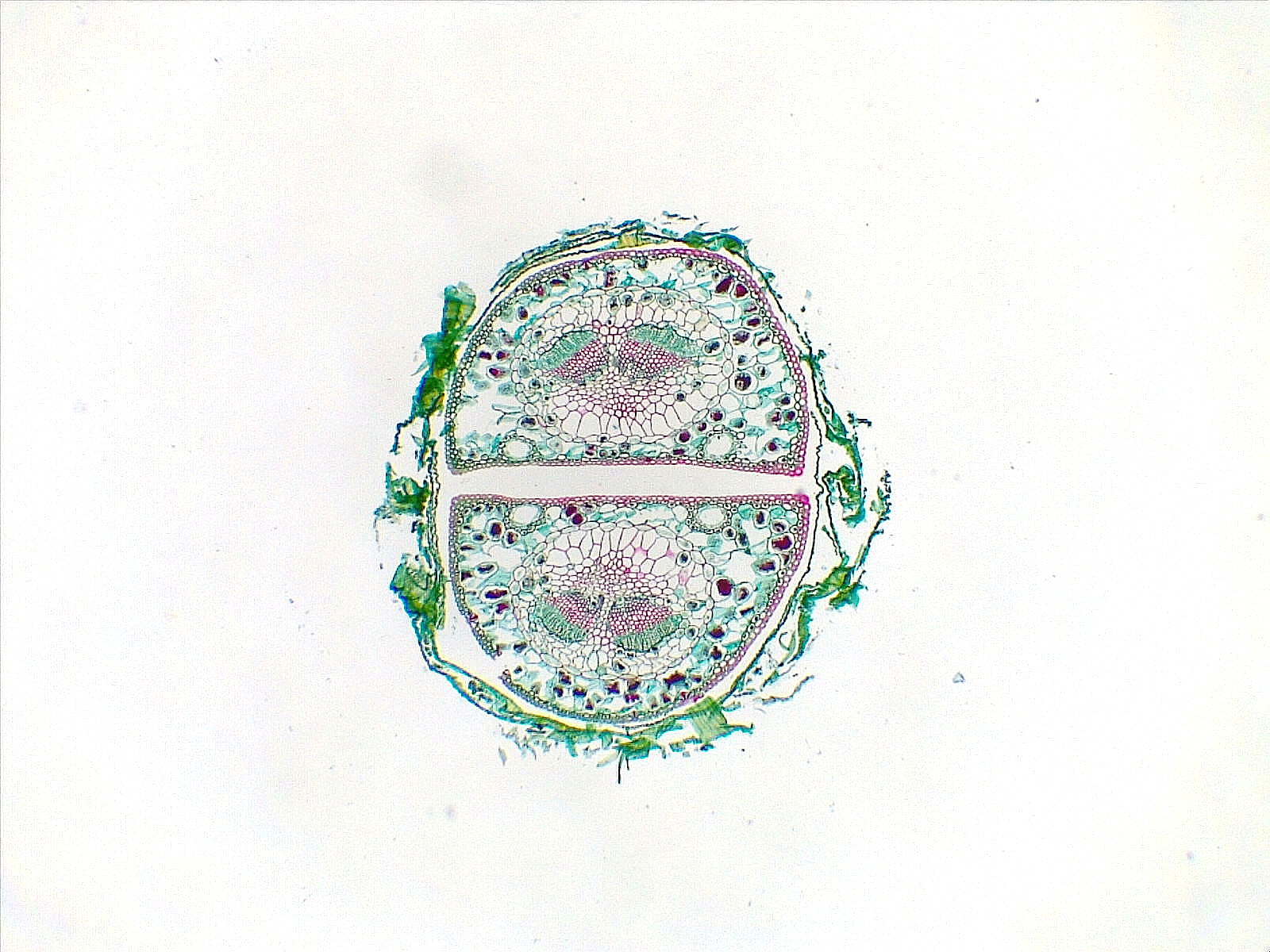 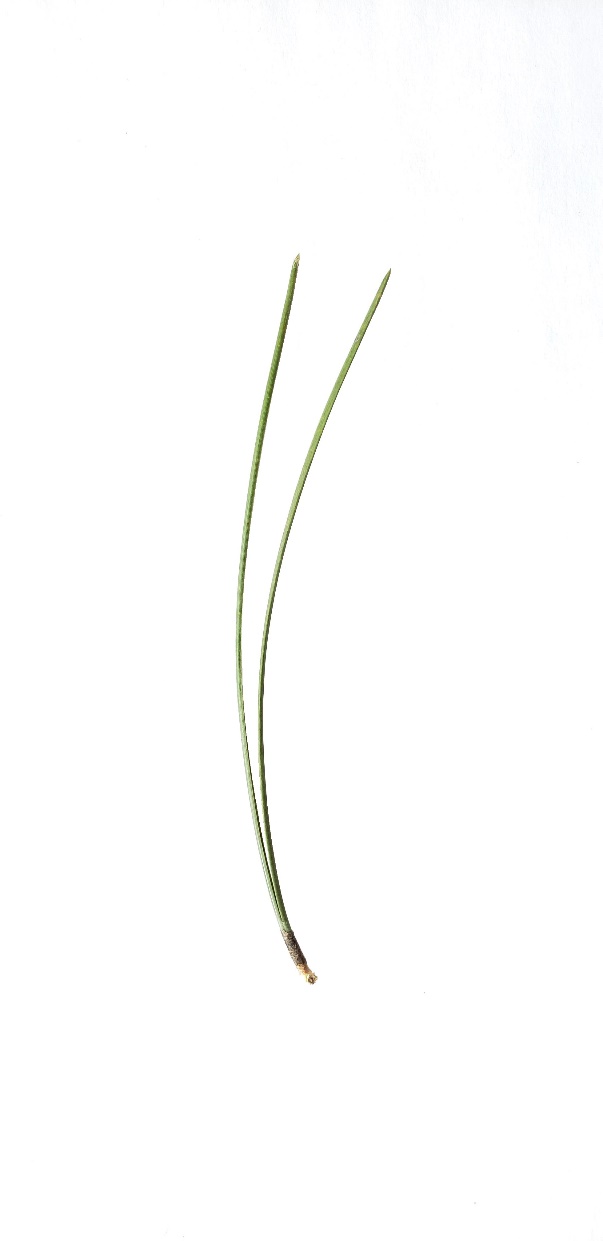 3 of 3
3
Gymnosperm Leaf
Pinus (Pine)
Needle
1
1
Needle
Fascicle sheath
Fascicle sheath remnant
Epidermis (adaxial)
Epidermis (abaxial)
Hypodermis
Mesophyll
Resin duct
Endodermis
Transfusion tissue
Vascular bundle
Xylem
Phloem
Stoma
Substomatal cavity
3
2
Section
1 cm
4
4
4
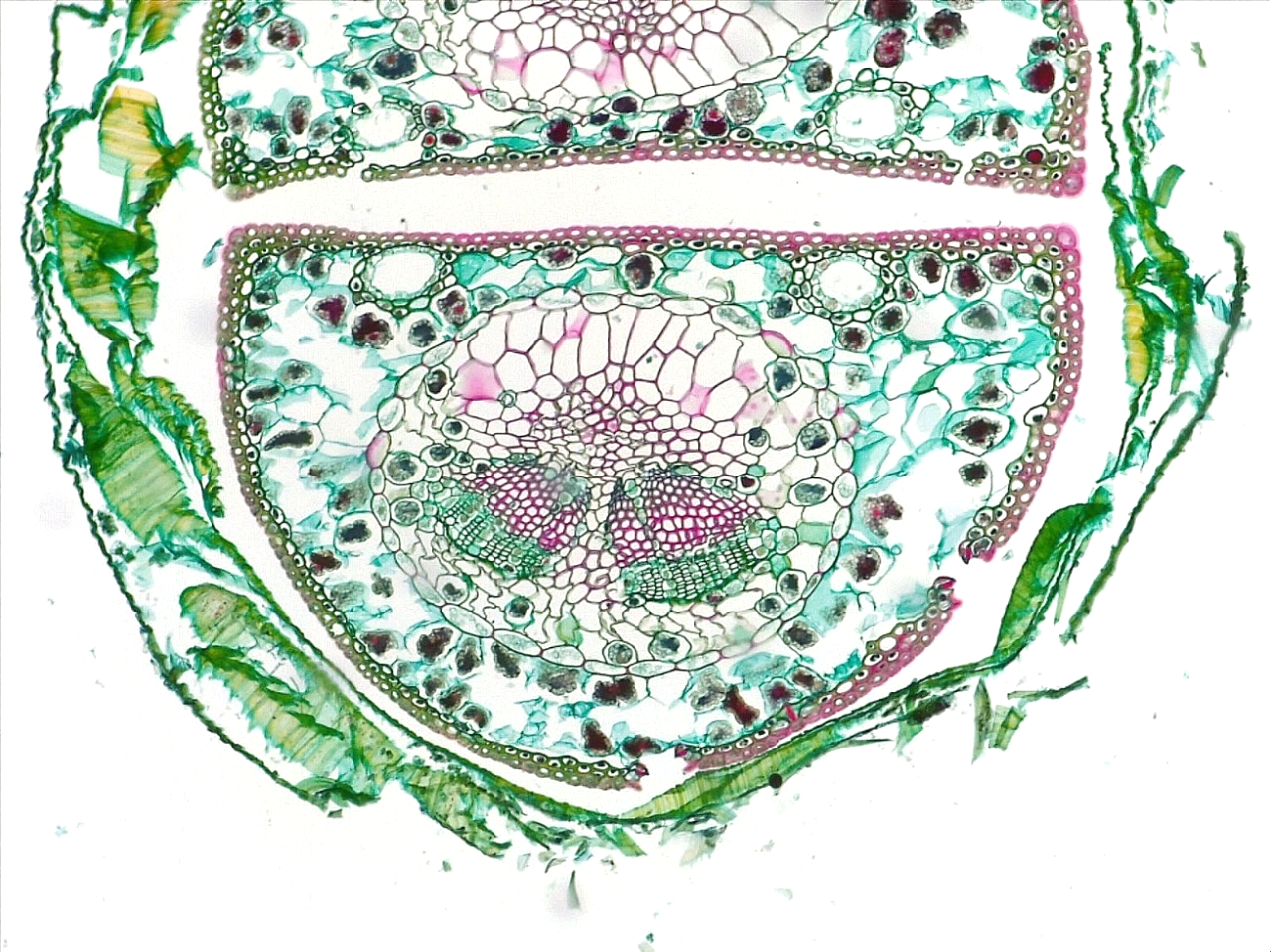 8
8
7
10
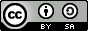 Horton Lai and Carol Wenzel.  2020
7
Transverse sections
5
11
Bar = 100 μm
11
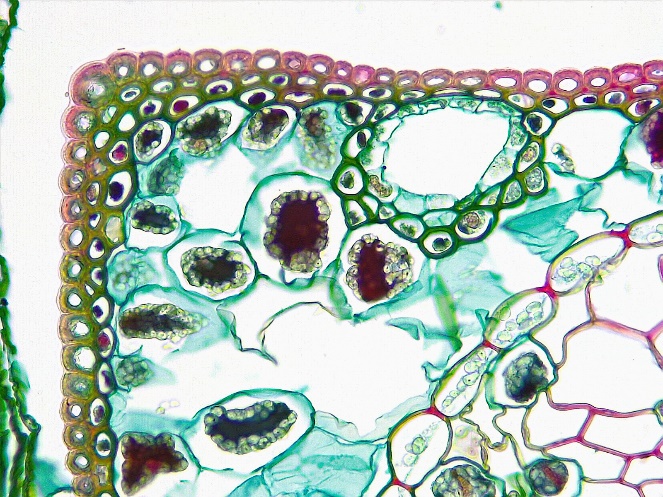 4
6
10
14
3
5
8
14
5
5
7
7
7
8
8
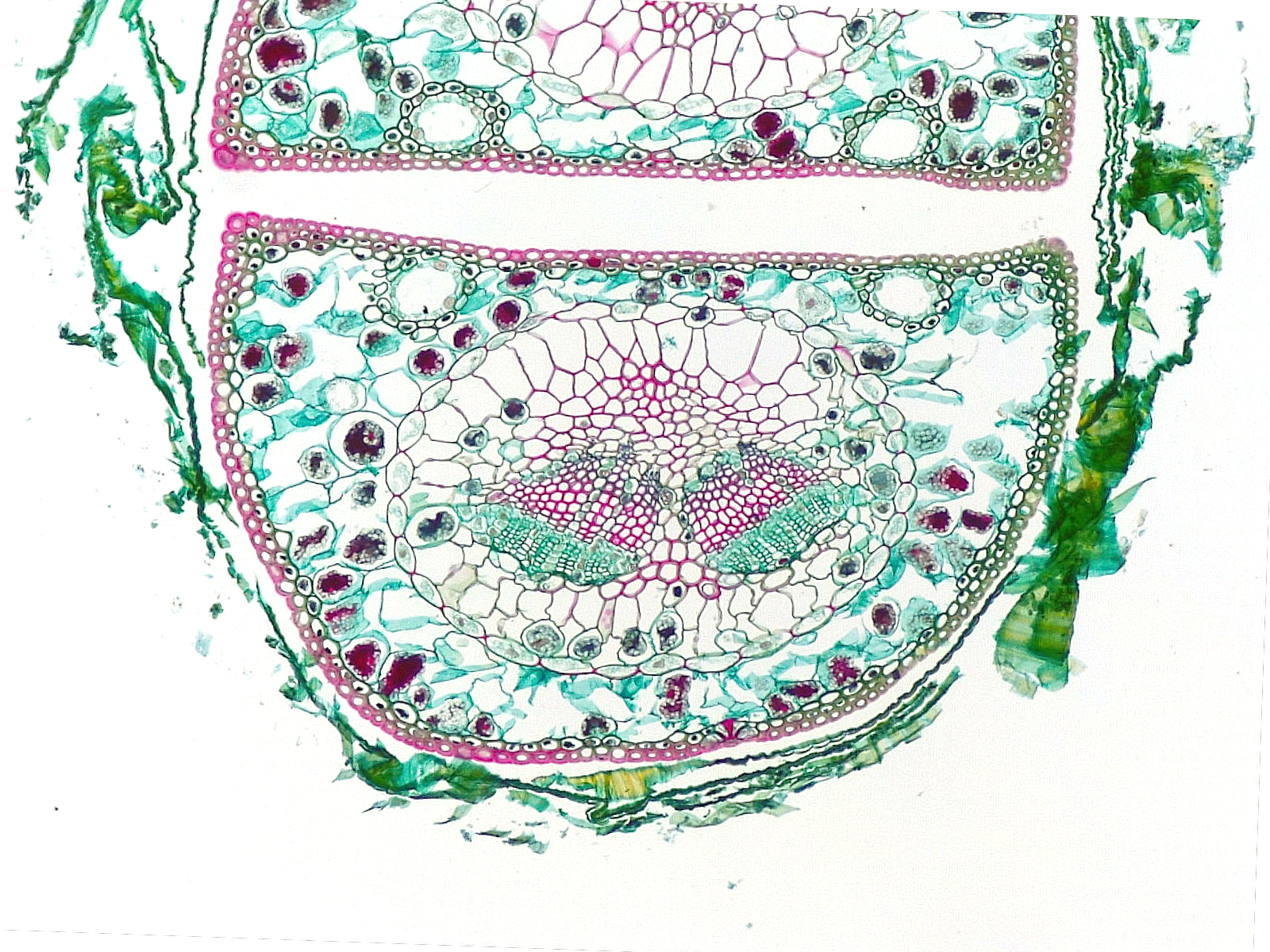 9
7
10
9
9
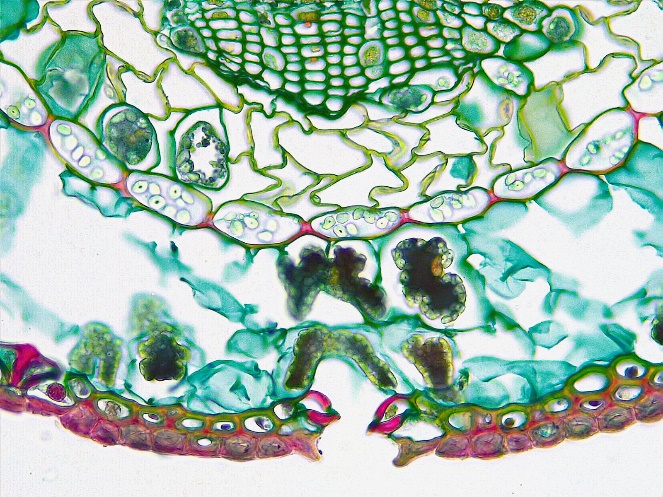 13
12
10
12
13
9
13
7
7
6
10
10
9
7
14
15
9
7
5